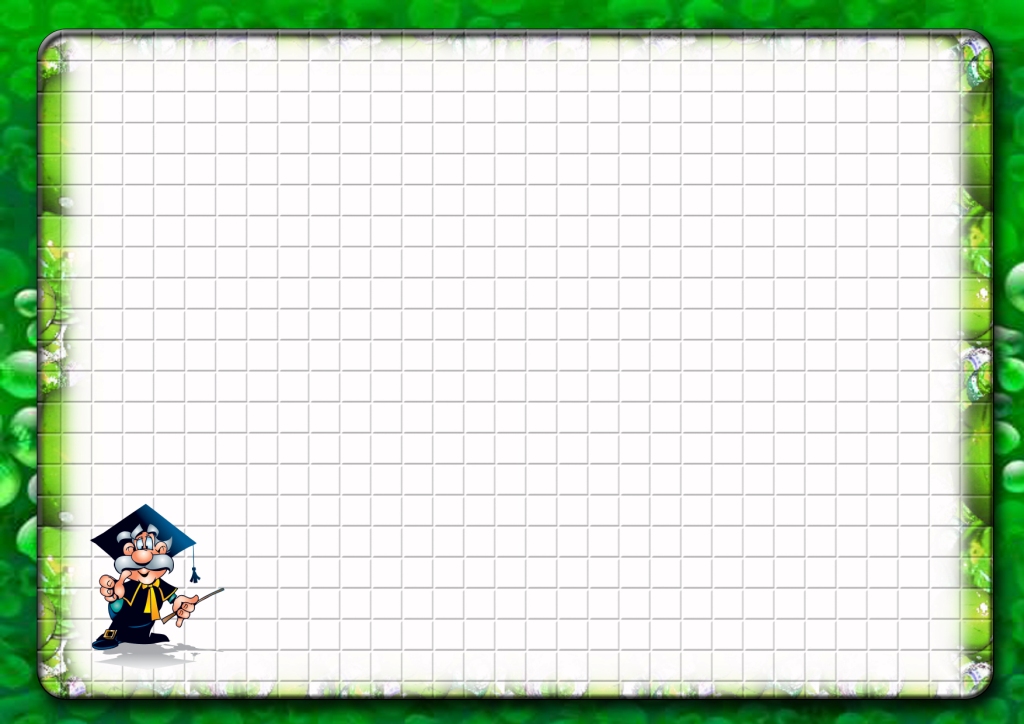 Рабочая программа - нормативный документ, определяющий объем, порядок, содержание изучения и преподавания учебного курса дополнительного образования детского объединения, основывающийся на примерной, модифицированной или авторской общеобразовательной программе детского объединения.
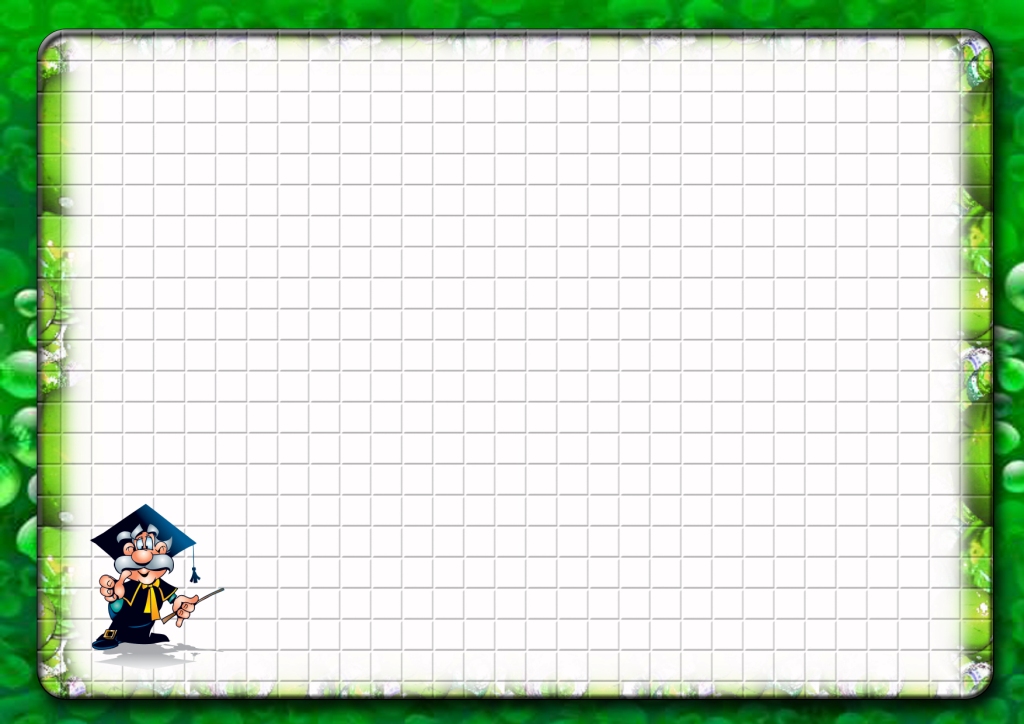 НОРМАТИВЫЕ ДОКУМЕНТЫ
Федеральный закон «Об образовании в Российской Федерации» № 273-ФЗ  от 29.12.2012.
 Приказ Минобрнауки России от 6 октября 2009 г. № 373 «Федеральный государственный образовательный  стандарт начального общего образования (ФГОС НОО)
 Приказ Минобрнауки России от 26 ноября 2010 г. № 1241 «О внесении изменений в федеральный государственный образовательный стандарт начального общего образования, утверждённого приказом Министерства образования и науки Российской Федерации от 6 октября 2009 г. № 373»
 Приказ Минобрнауки России от 22 сентября 2011 г. № 2357 «О внесении изменений в федеральный государственный образовательный стандарт начального общего образования, утверждённый приказом Министерства образования и науки Российской Федерации от 6 октября 2009 г. № 373»
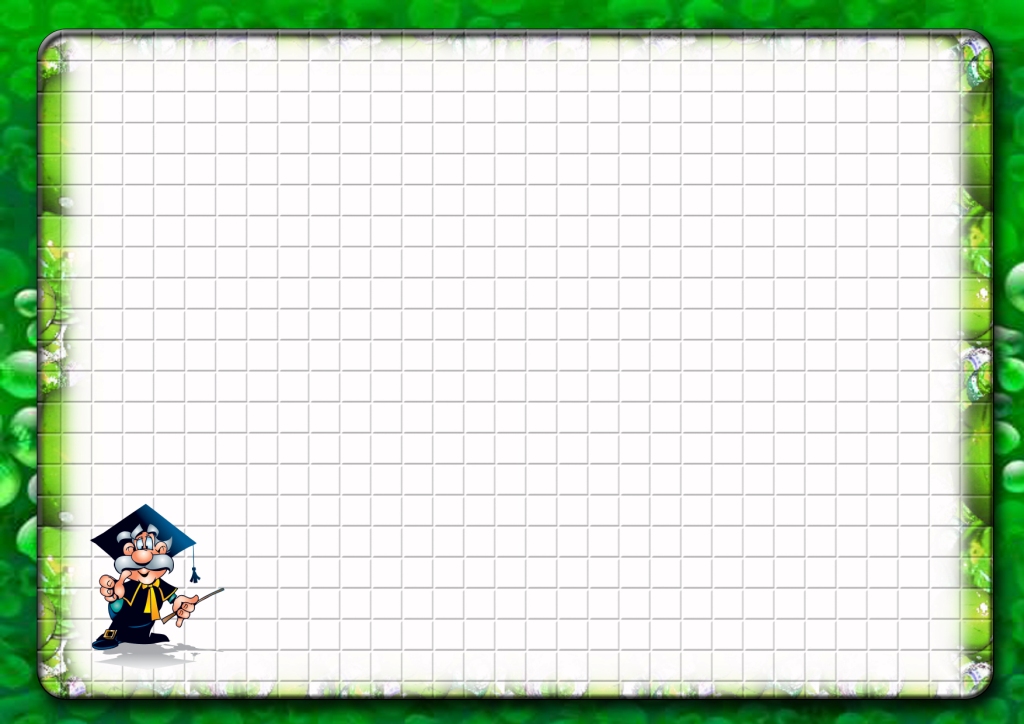 Приказ  Минобрнауки России от 17 декабря 2010 г. № 1897 «Федеральный государственный образовательный стандарт основного общего образования (ФГОС  ООО)»  
Приказ  Минобрнауки России от 17 мая 2012 г. № 413 «Федеральный государственный образовательный стандарт среднего (полного)общего образования(ФГОС С(П)ОО)»
 Примерные требования к программам дополнительного образования детей, Порядком организации и осуществления образовательной деятельности по дополнительным образовательным программам  от 27.11.2013 г. № 3046
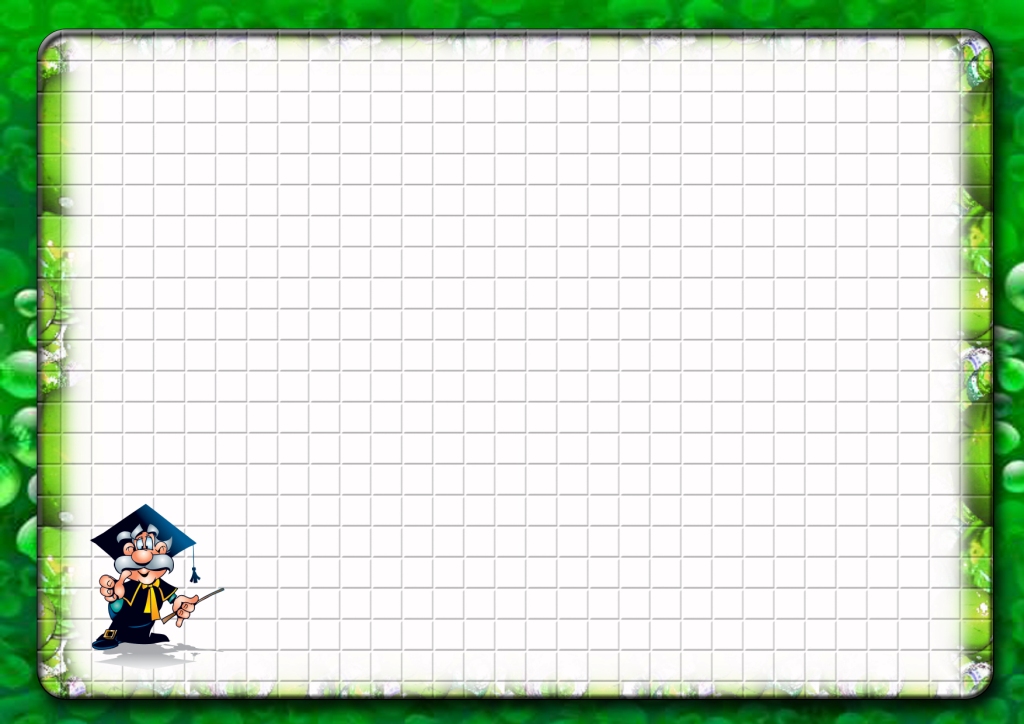 Структура Программы 
Титульный лист.
Пояснительная записка, в которой конкретизируются общие цели начального и среднего (полного) общего образования с учетом специфики учебного курса.
Общая характеристика курса.
Описание места курса в учебном плане.
Описание ценностных ориентиров учебного курса
Личностные, метапредметные и предметные результаты освоения конкретного учебного курса. 
Содержание учебного курса.
Тематическое планирование с указанием основных
видов универсальных учебных  действий   обучающихся.
       Описание материально-технического       обеспечения образовательного процесса.
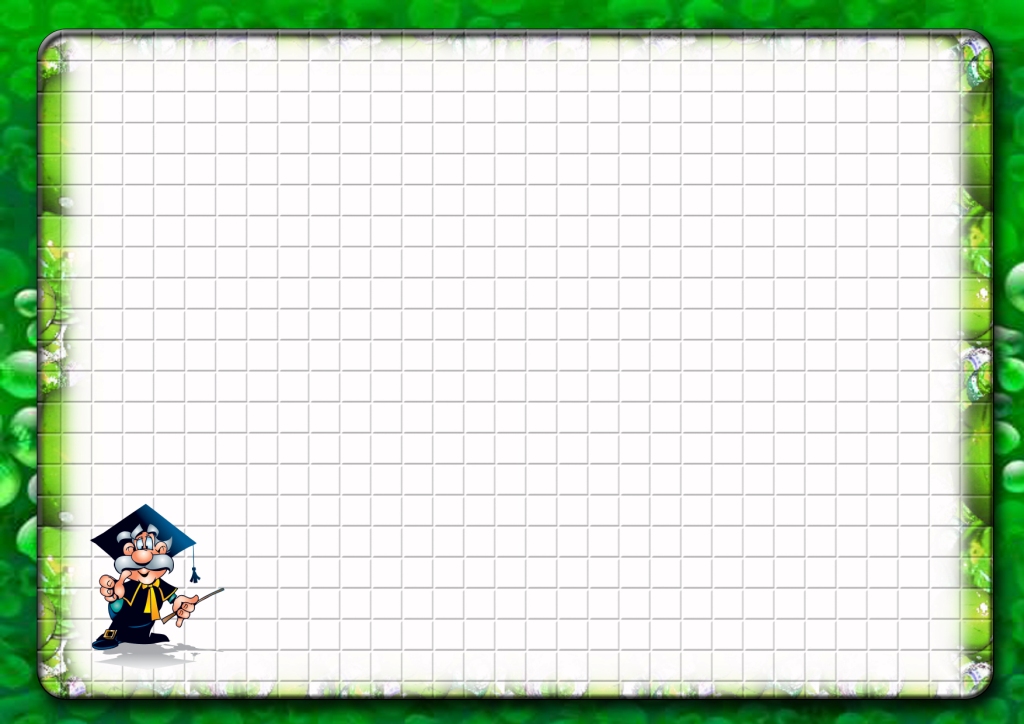 Пояснительная  записка
- указывается модифицированная дополнительная общеобразовательная программа, на основе которой разработана рабочая программа;
- концепция (основная идея) программы;
- обоснованность (актуальность, новизна, значимость);
- кратко формулируются общие цели учебного курса для ступени обучения;
- конкретизируются задачи с учетом           специфики курса года обучения;
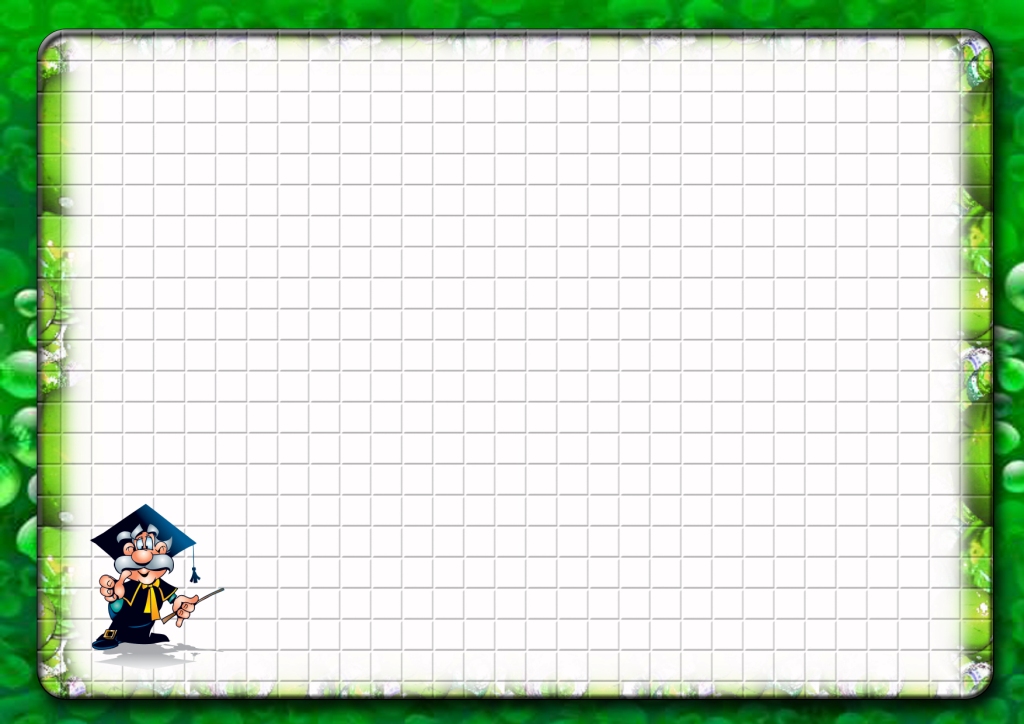 Общая характеристика учебного курса
- указывается направление развития личности учащихся: духовно-нравственное, социальное, общеинтеллектуальное, общекультурное, спортивно-оздоровительное;
 - общая характеристика учебного процесса: основные технологии, методы, формы обучения и режим занятий;
- основные принципы отбора материала и краткое пояснение логики структуры программы, включая раскрытие связей дополнительного образования по данному курсу с другими предметами (при наличии таковых); 
         - кому адресована программа: краткая характеристика детского объединения;
- сроки реализации программы.
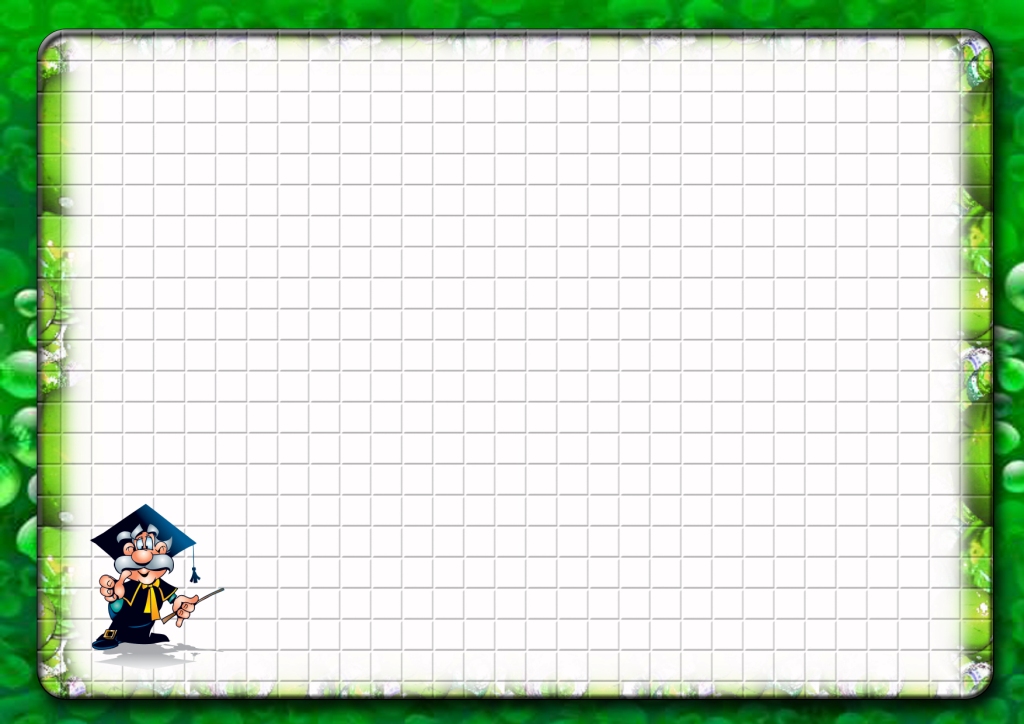 Базовые  ценностные ориентиры содержания общего образования, положенные в основу данной программы
Ценность жизни – признание человеческой жизни и существования живого в природе и материальном мире в целом как величайшей ценности, как основы для подлинного художественно-эстетического, эколого-технологического сознания.
Ценность природы основывается на общечеловеческой ценности жизни, на осознании себя частью природного мира – частью живой и неживой природы. Любовь к природе означает прежде всего бережное отношение к ней как к среде обитания и выживания человека, а также переживание чувства красоты, гармонии, её совершенства, сохранение и приумножение её богатства, отражение в художественных произведениях, предметах декоративно-прикладного искусства.
Ценность человека как разумного существа, стремящегося к добру, самосовершенствованию и самореализации, важность и необходимость соблюдения здорового образа жизни в единстве его составляющих: физическом, психическом и социально-нравственном здоровье.
Ценность добра – направленность человека на развитие и сохранение жизни, через сострадание и милосердие, стремление помочь ближнему, как проявление высшей человеческой способности – любви.
Ценность истины – это ценность научного познания как части культуры человечества, разума, понимания сущности бытия, мироздания.
Ценность семьи как первой и самой значимой для развития ребёнка социальной и образовательной среды, обеспечивающей преемственность художественно-культурных, этнических традиций народов России от поколения к поколению и тем самым жизнеспособность российского общества.
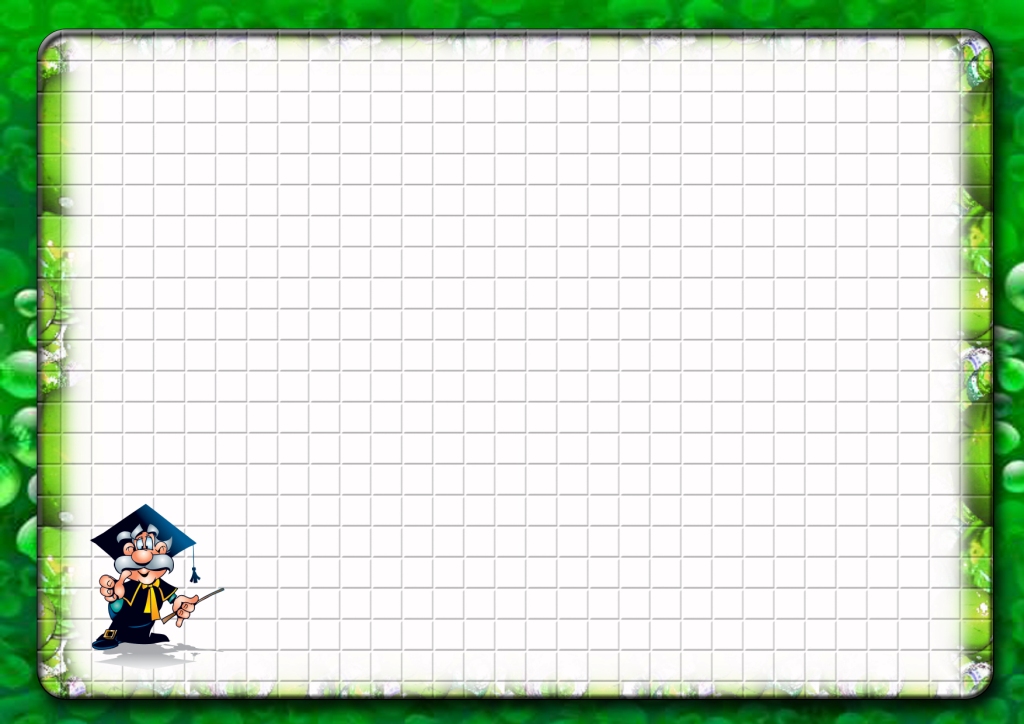 Личностные, метапредметные и предметные результаты освоения конкретного учебного курса в соответствии с требованиями ФГОС и модифицированной дополнительной общеобразовательной программы конкретизируются для каждого детского объединения и могут быть дифференцированы по уровням. 
Планируемые результаты освоения  учебного курса (обучающийся научиться, обучающийся получить возможность научиться).
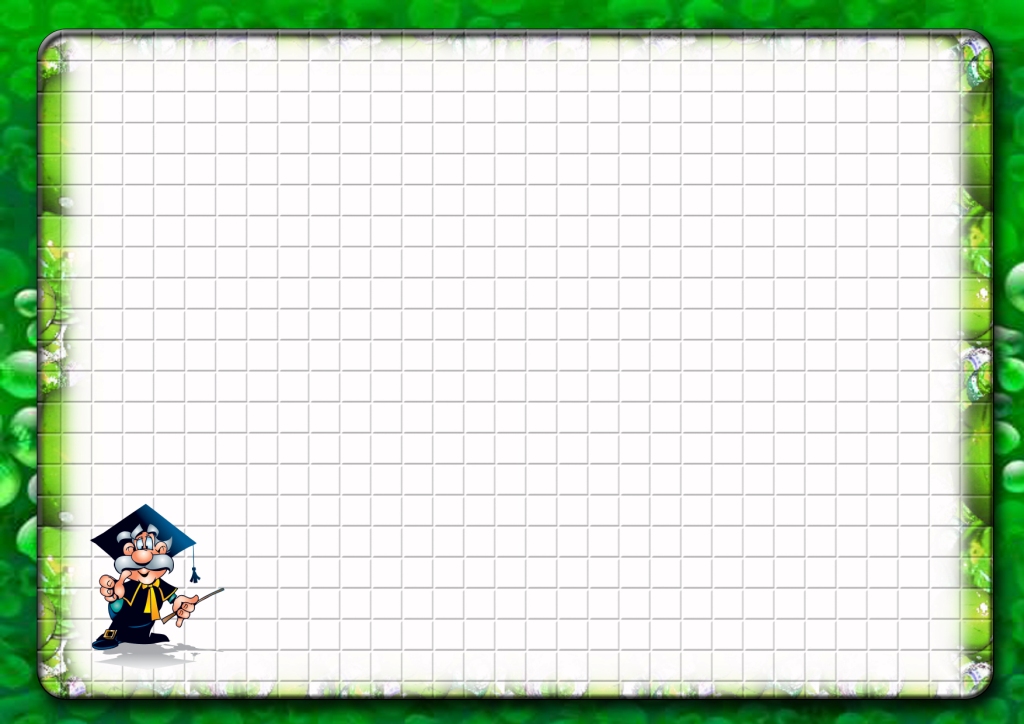 Содержание учебного курса
- перечень и название раздела и тем курса;
- необходимое количество часов для изучения раздела, темы;
- содержание учебной темы: 
- основные изучаемые вопросы; 
- практические и лабораторные работы, творческие и практические задания, экскурсии и другие формы занятий, используемые при обучении; 
- формы и вопросы контроля;
-возможные виды самостоятельной работы учащихся;
- формируемые универсальные учебные действия (личностные, регулятивные, коммуникативные, познавательные).
       - требования к знаниям и умениям обучающихся к концу изучения раздела;
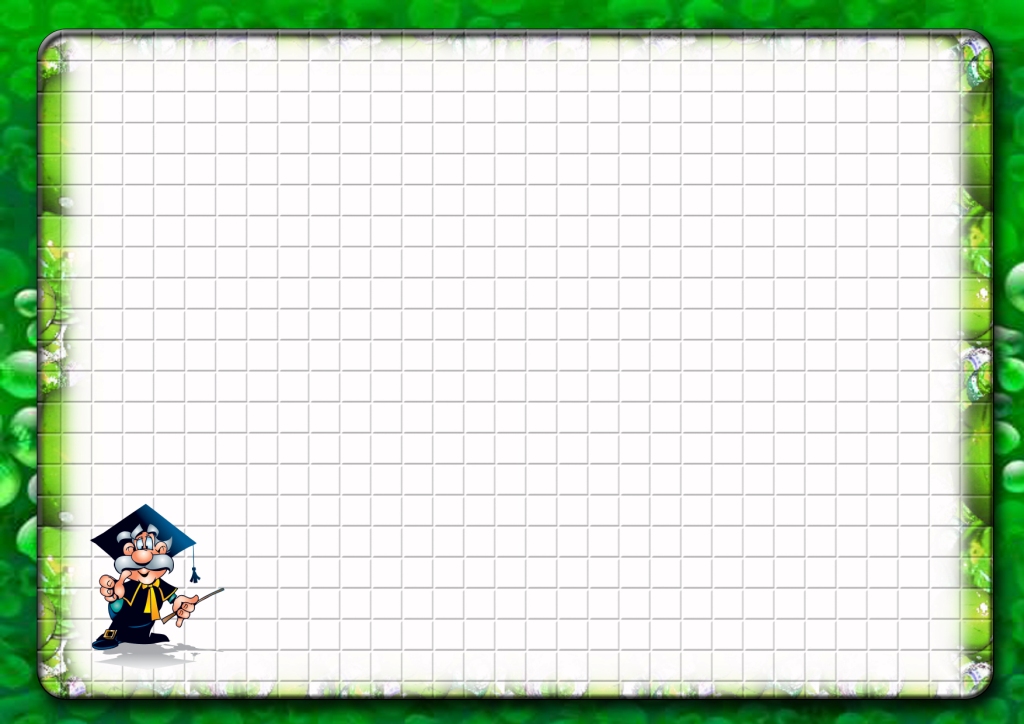 Календарно-тематическое планирование
-дата проведения;
- темы отдельных занятий и учебные материалы к ним;
- количество часов на изучение каждого раздела и каждой темы;
- вид занятия (теоретическое или практическое, количество часов);
- указание на формируемые универсальные  учебные действия учащихся.
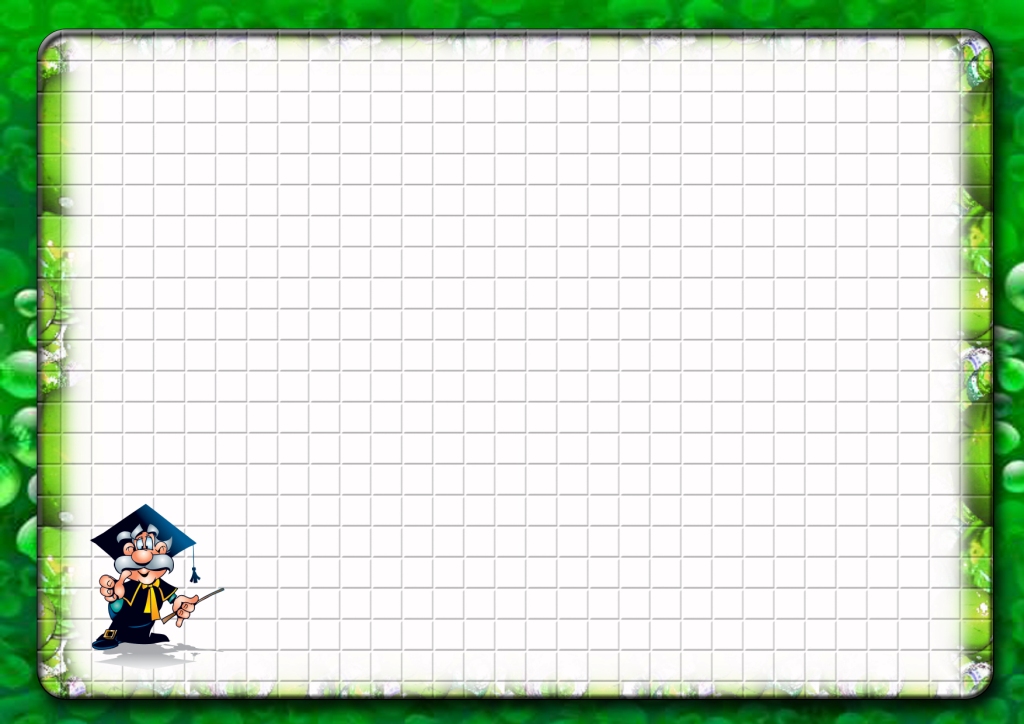 Описание материально-технического обеспечения образовательного процесса
Средства  обучения: средства обучения и контроля знаний учащихся, учебная и справочная литература, цифровые образовательные ресурсы, демонстрационный и раздаточный дидактический материал.
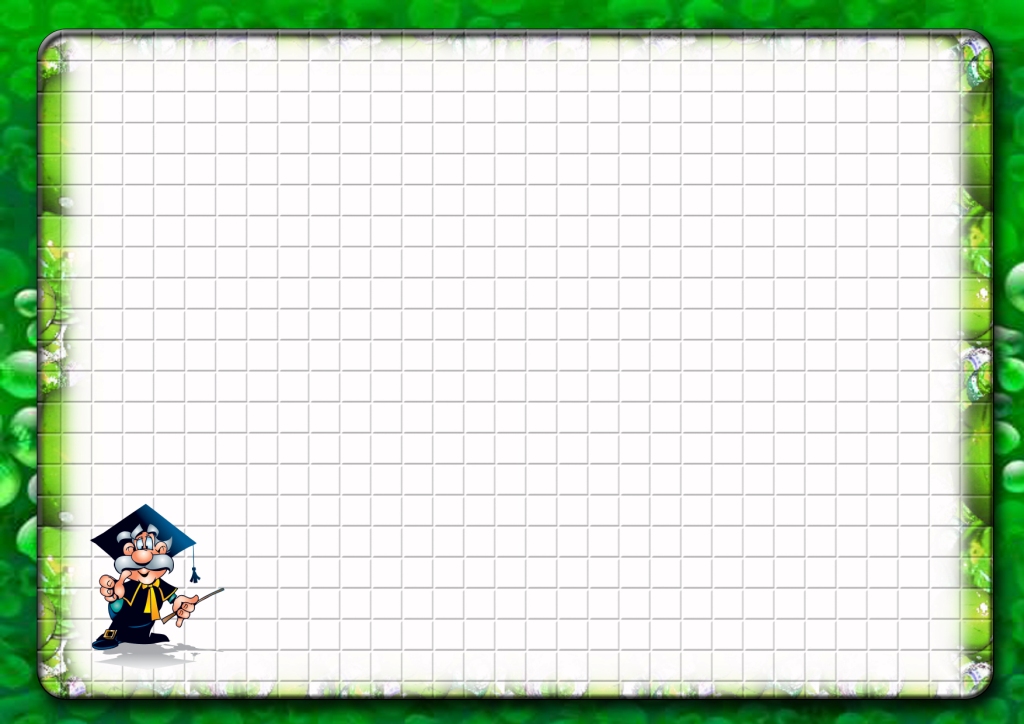 Образец размещения источников литературы в списке: 
Фадеева Е. И. Лабиринты общения: Учебно-методическое пособие. - М.: ЦГЛ, 2003. - 96 с. 
или 
Галанов А. С. Игры, которые лечат (для детей от 1 года до 3 лет). - М.: ТЦ Сфера, 2001. - 96 с.